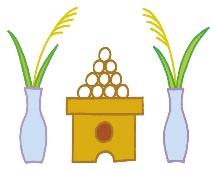 リハサロン鳥越通信
令和３年
秋号
№67
Rehabilitation
Letter ～手紙～
And Salon
敬老の日
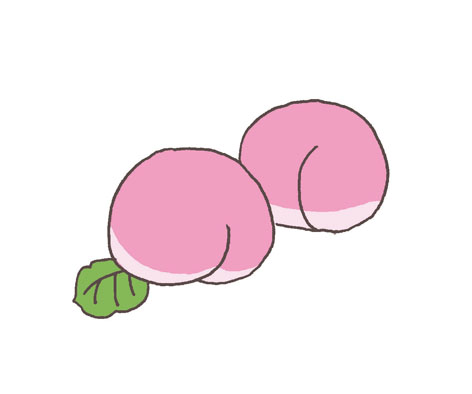 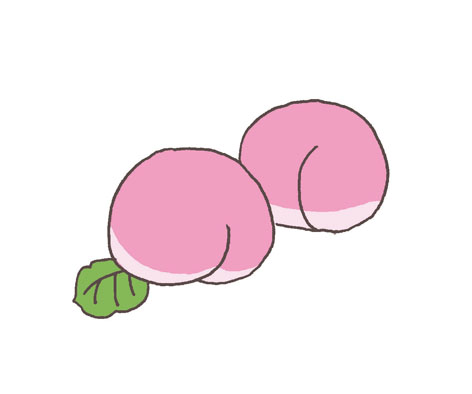 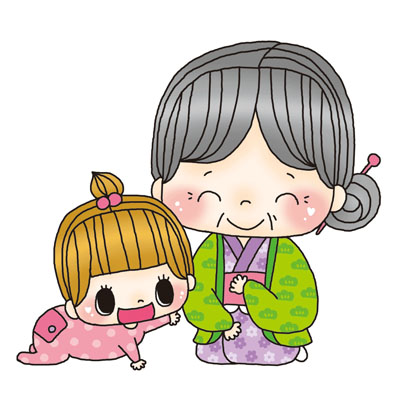 9月20日は「敬老の日」
　　ご長寿をお慶び申し上げます。
　　マシントレーニングを続けて
　　体力の維持・向上を図りましょう。
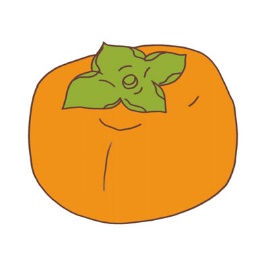 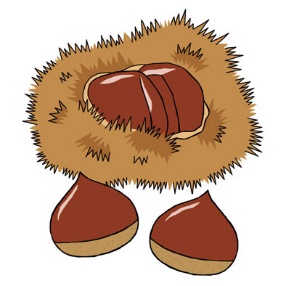 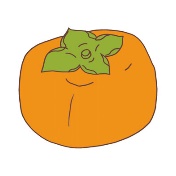 リカンベントバイクで
持久力をアップ！
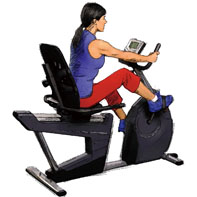 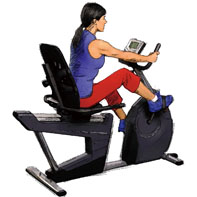 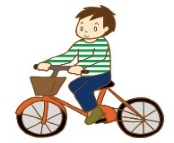 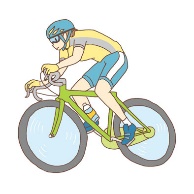 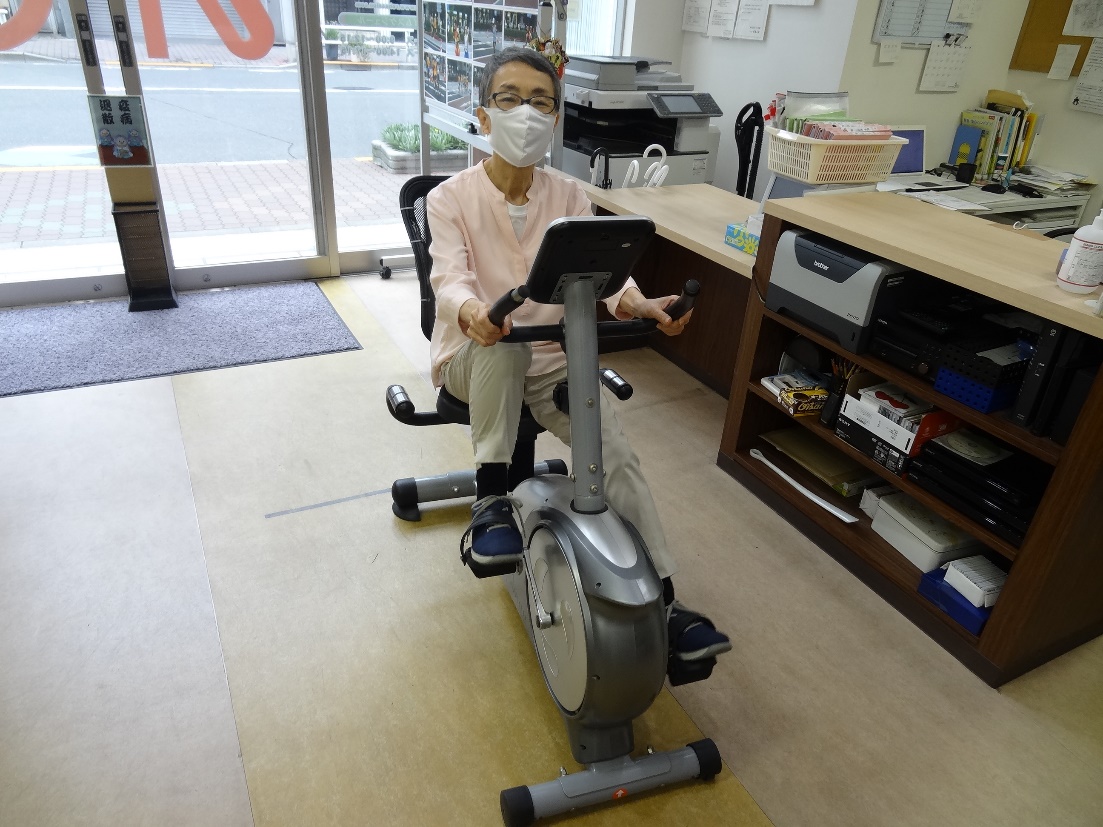 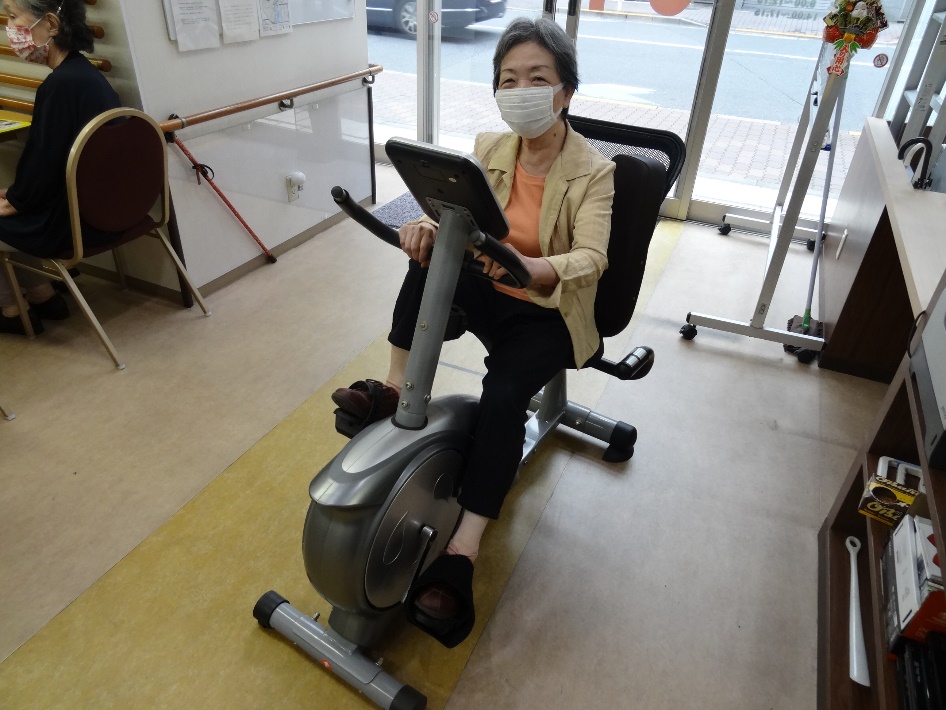 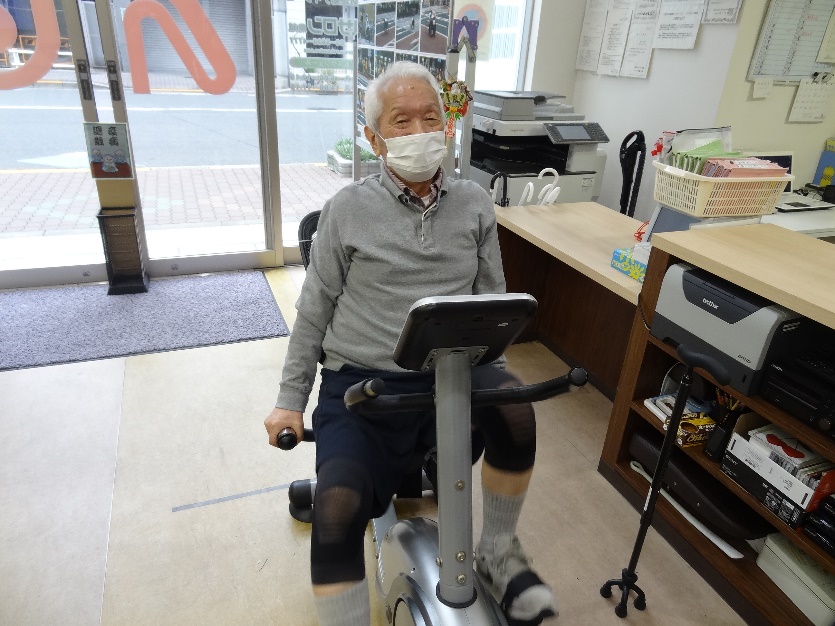 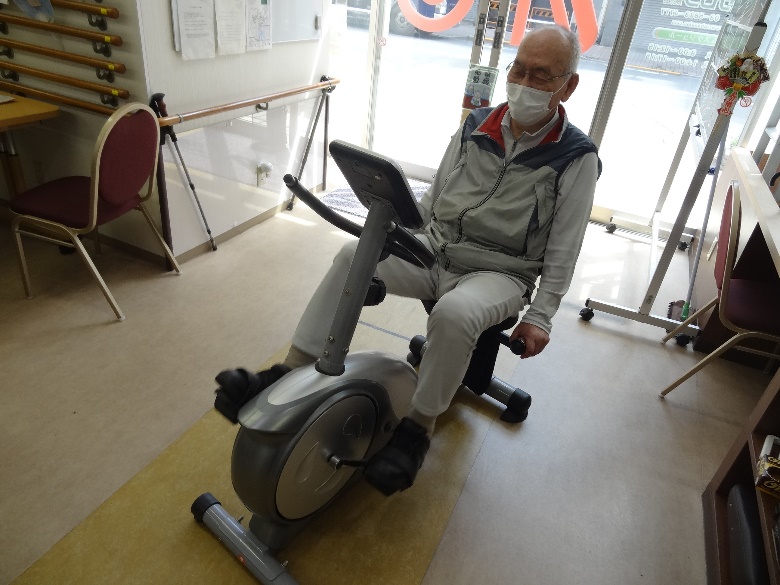 ☺　心肺機能を高めて、体幹部分を強化。☺
これからも若々しく進みましょう！
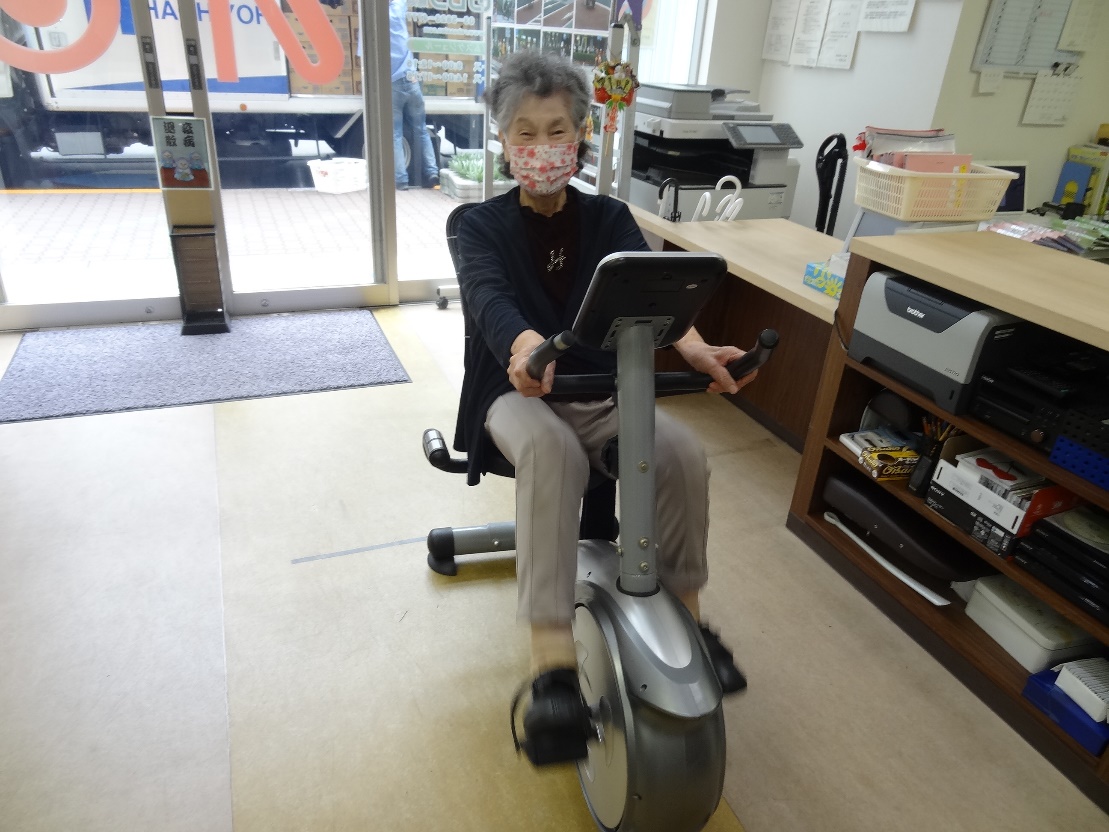 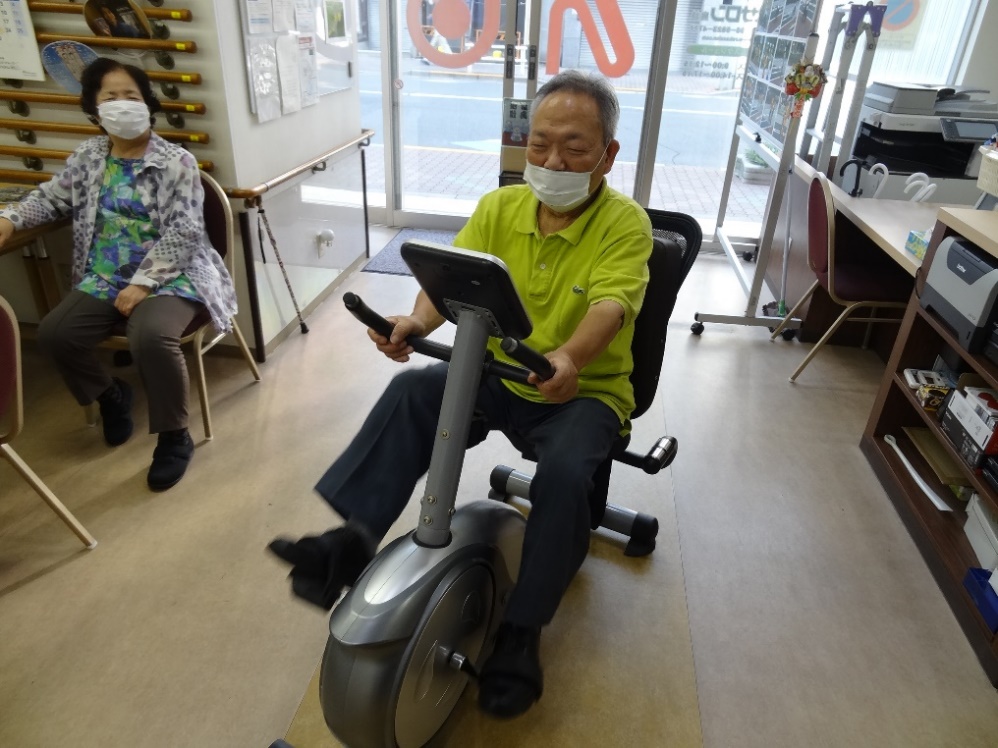 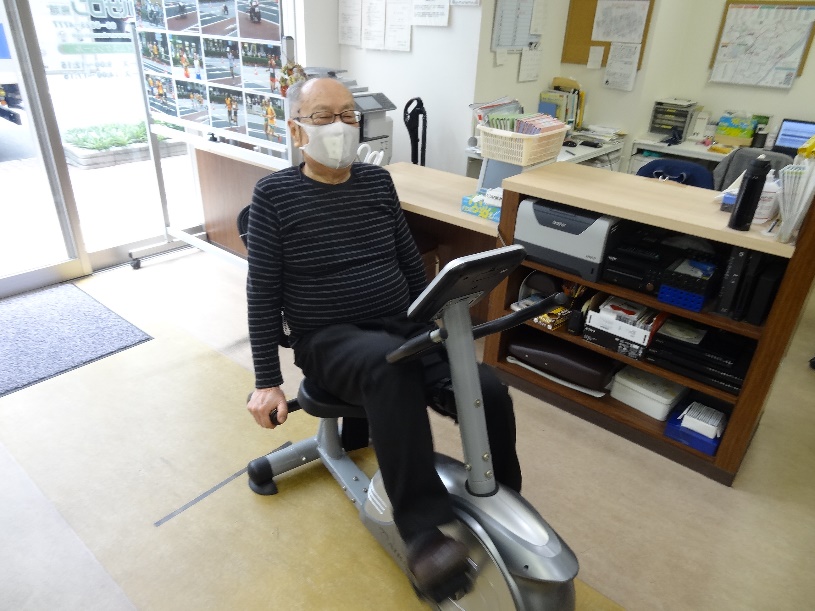 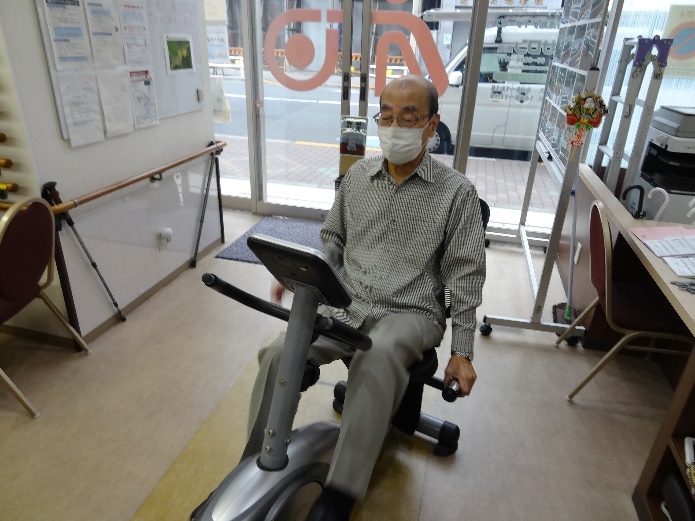 介護保険事業所指定番号：1370603308
TEL:03-5823-4777
リハサロン鳥越
FAX:03-5823-4779
介護予防運動デイサービス
http://www.rehasalon.com
HP
〒111-0054 東京都台東区鳥越1丁目27－８　マストライフ鳥越１Ｆ
mail
w-ito@sic-tky.com
担当者：阿邊・古屋
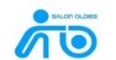 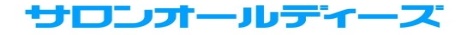 株式会社